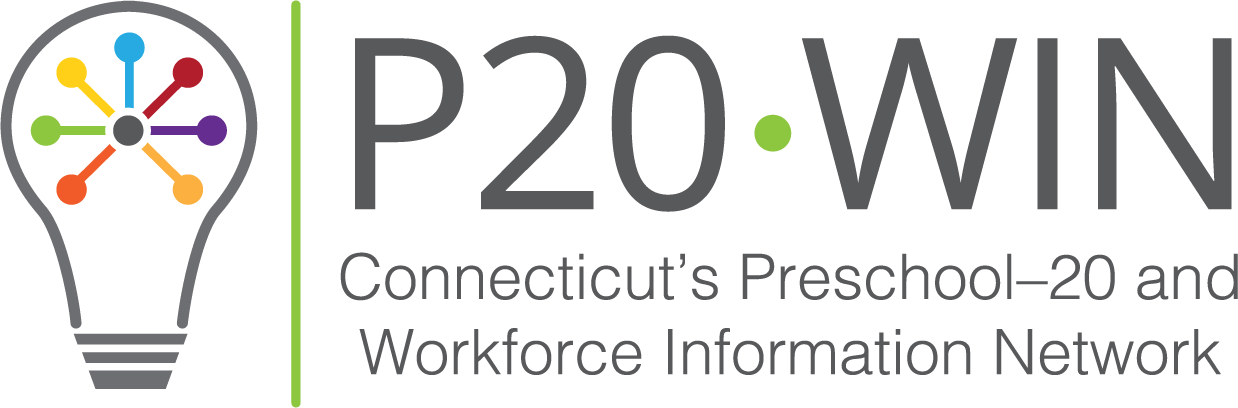 Executive Board Meeting
November 24, 2020
Agenda
Welcome and introductions
2021 Calendar Approval
SLDS grant timeline
Legal agreements
Research planning
Technical upgrade
CREATES overview and discussion
Prioritized Research Agenda Review
Agenda
Welcome and introductions
2021 Calendar Approval
SLDS grant timeline
Legal agreements
Research planning
Technical upgrade
CREATES overview and discussion
Prioritized Research Agenda Review
Agenda
Welcome and introductions
2021 Calendar Approval
SLDS grant timeline
Legal agreements
Research planning
Technical upgrade
CREATES overview and discussion
Prioritized Research Agenda Review
Agenda
Welcome and introductions
2021 Calendar Approval
SLDS grant timeline
Legal agreements
Research planning
Technical upgrade
CREATES overview and discussion
Prioritized Research Agenda Review
P20 WIN Vision
P20 WIN informs sound policies and practice through the secure sharing of critical longitudinal data across the participating agencies to ensure that individuals successfully navigate supportive services and educational pathways into the workforce.

Agreed upon by Executive Board in June 2020
SLDS Grant – Connecticut Deliverables
Add Data Sources:  OHE, DCF, DSS and CCEH
Build and Sustain Analytic Capacity
Boost Data Matching
Produce Research & Corresponding Data tools
	5+ research projects, data tools and communication
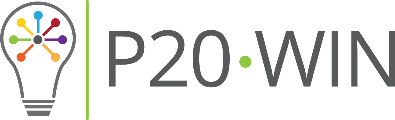 Kentucky Education and Workforce Reporting System
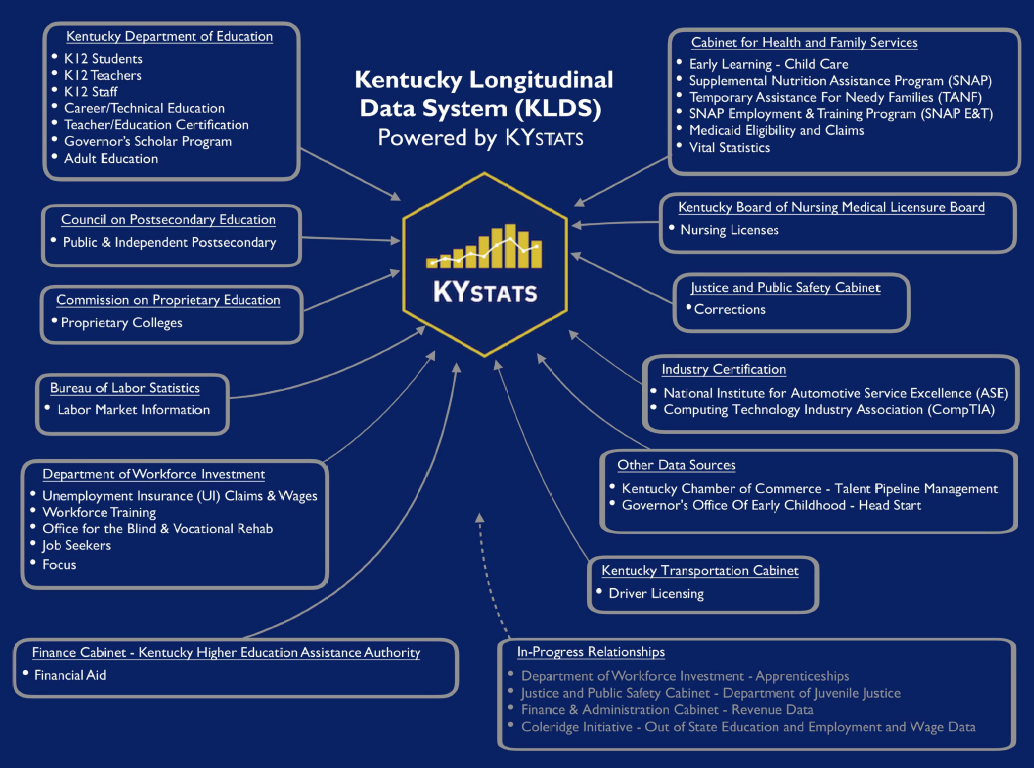 Original SLDS Grant timeline – Major activities
Revised SLDS Grant timeline – Major activities
Identify hiring needs
Align with IT optimization, CREATES timing
Identify hiring / resource needs
Agenda
Welcome and introductions
2021 Calendar Approval
SLDS grant timeline
Legal agreements
Research planning
Technical upgrade
CREATES overview and discussion
Prioritized Research Agenda Review
Agenda
Welcome and introductions
2021 Calendar Approval
SLDS grant timeline
Legal agreements
Research planning
Technical upgrade
CREATES overview and discussion
Prioritized Research Agenda Review